ВОЛОНТЁРСКОЕ ДВИЖЕНИЕ
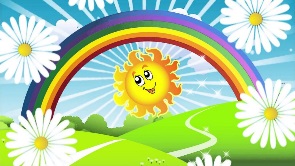 Гольцова 
Валентина Алексеевна
Волонтеры - это реальная сила, способная сделать многое.
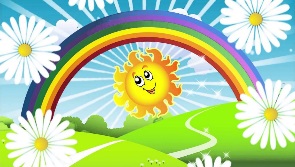 Цель: 
Воспитание всесторонне развитой личности, имеющей активную жизненную позицию 
Организация условий, способствующих самореализации личности и творческого потенциала волонтеров через общественно-полезную деятельность 
Апробация новых форм организации занятости учащихся для развития их самостоятельной познавательной деятельности, формирования личностных и коммуникативных качеств. 
Развитие волонтерского движения в школе, формирование позитивных установок учащихся на добровольческую деятельность в системе "ровесник-ровеснику". 
Оказание помощи социально незащищенным слоям населения, создание условий для реализации социальных инициатив
Задачи: 
1. Вовлечение и обучение наибольшего количества учащихся в деятельность волонтёрского движения. 
2. Формирование и закрепление в школьной среде ценностей молодёжной культуры, ориентированных на здоровый жизненный стиль, направленных на неприятие социально опасных привычек. 
3. Организация мероприятий, способствующих ориентации учащихся на здоровый и безопасный образ жизни. 
4. Формирование и развитие у школьников навыков поведения, способствующих ведению здорового образа жизни и препятствующих злоупотреблению ПАВ. 
5. Привлечение к профилактической работе родителей, педагогов, специалистов. 
6. Разработка сценариев мероприятий в рамках программы «Волонтерское движение».
Акция «Ветеран»
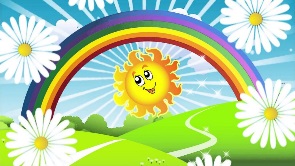 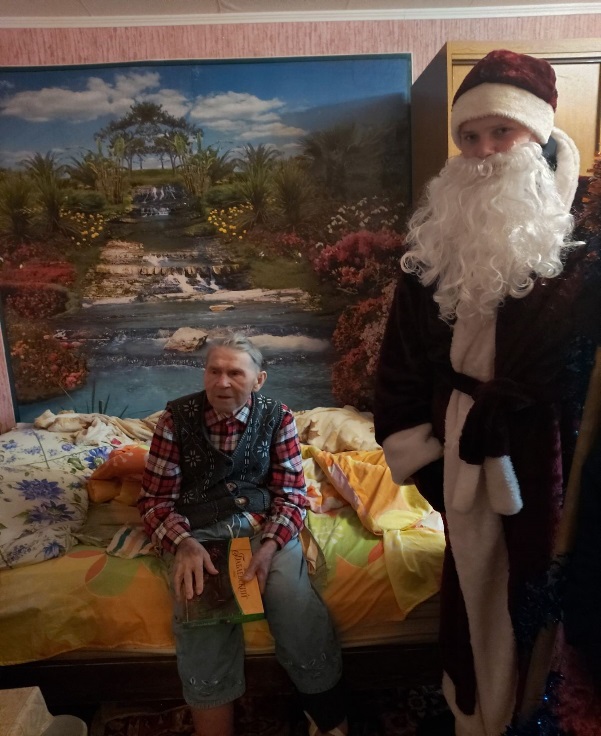 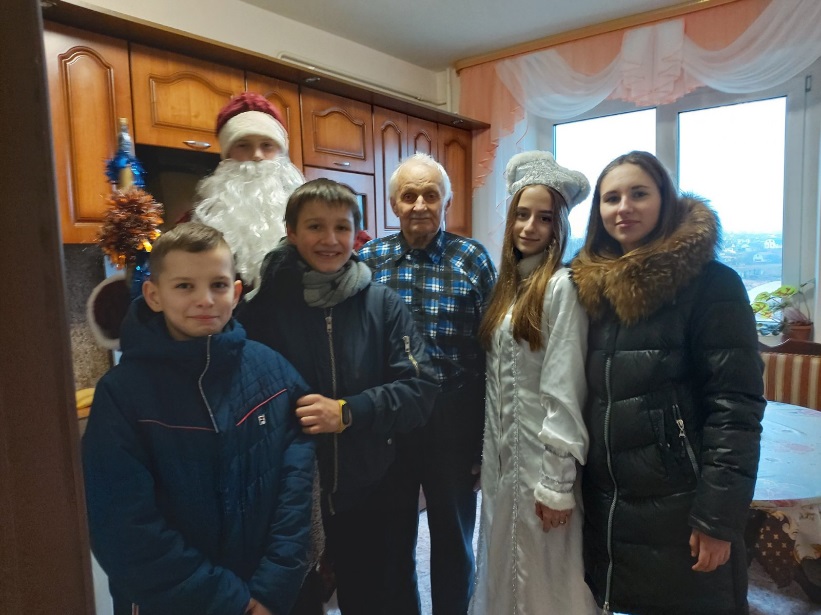 Акция «Ветеран»
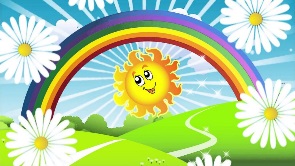 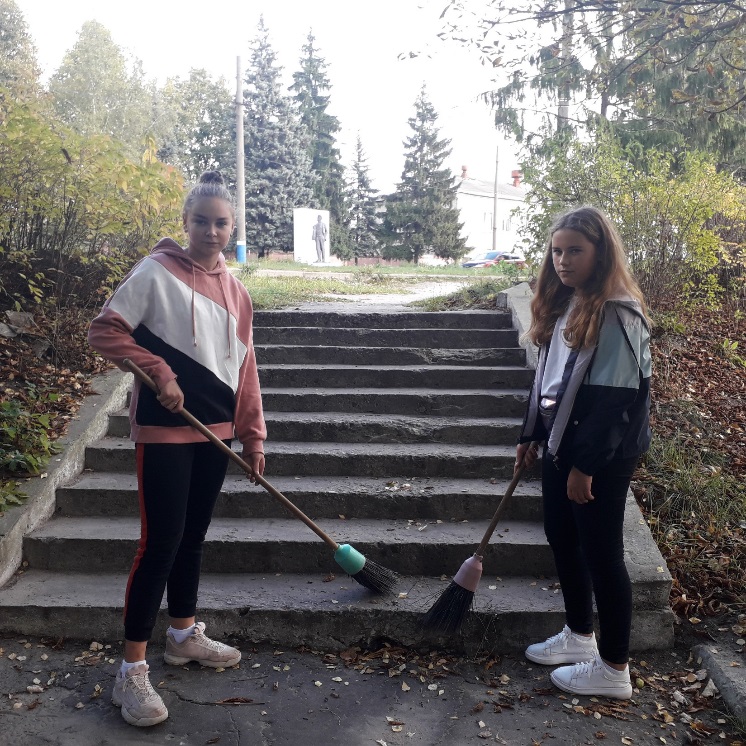 Акция «Милосердие»
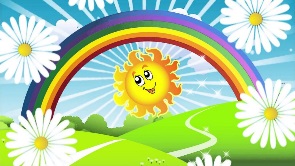 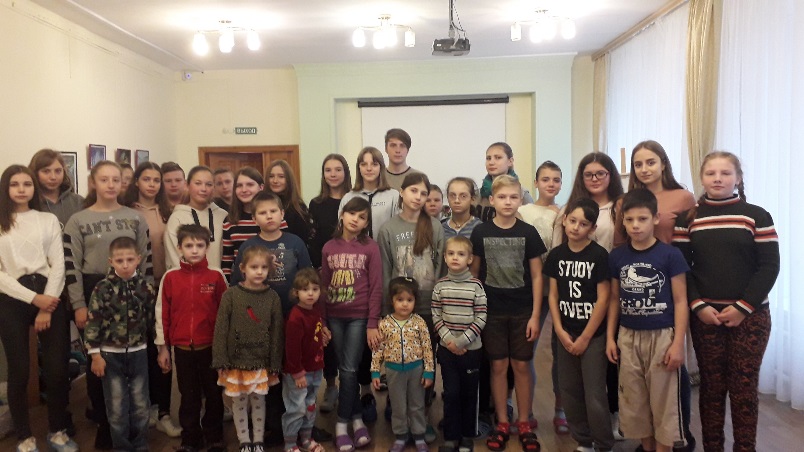 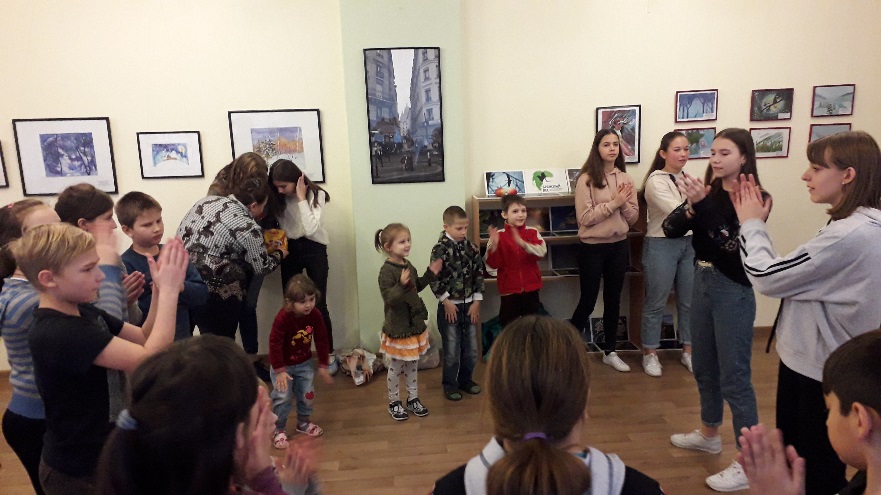 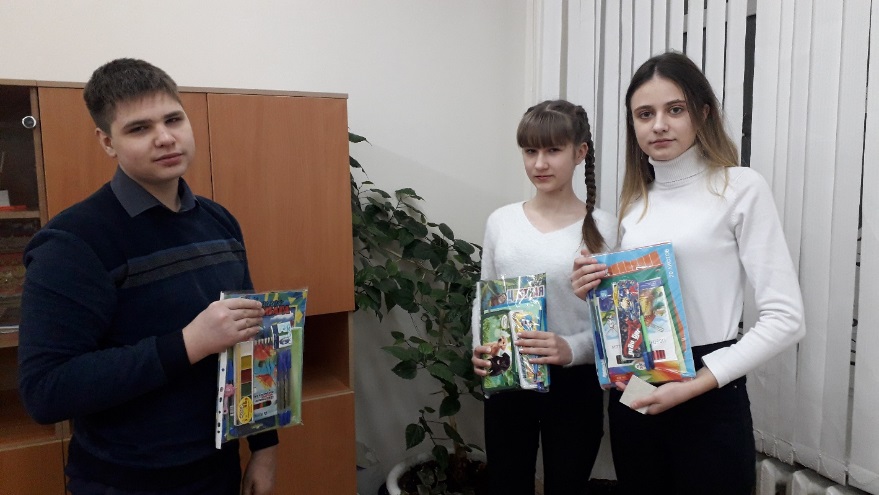 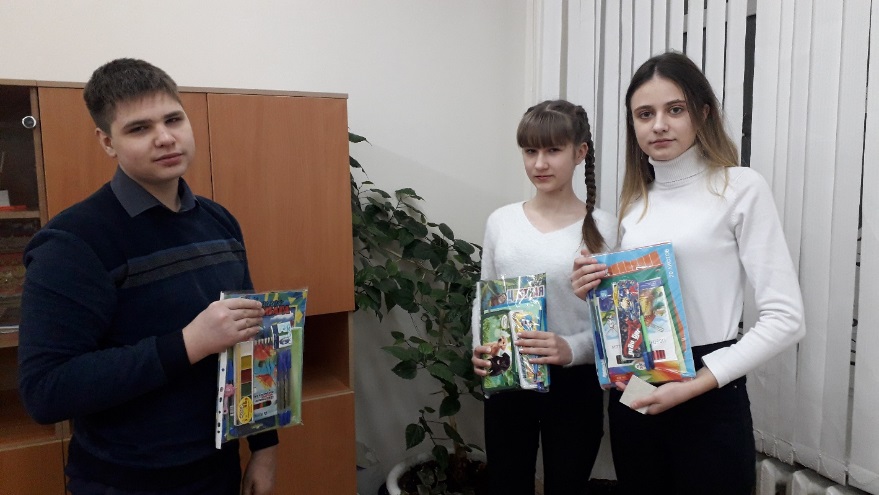 Акция «Милосердие»
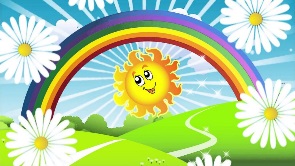 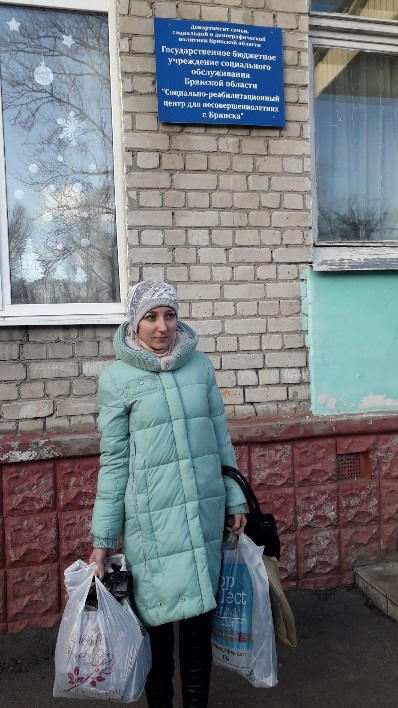 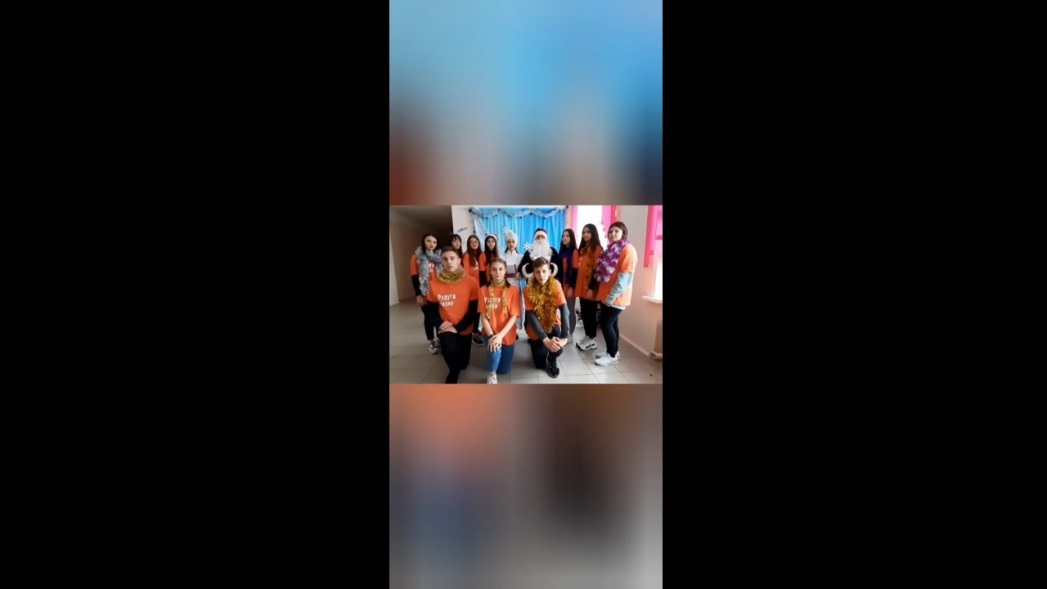 Акция «Я – гражданин»
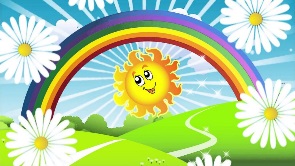 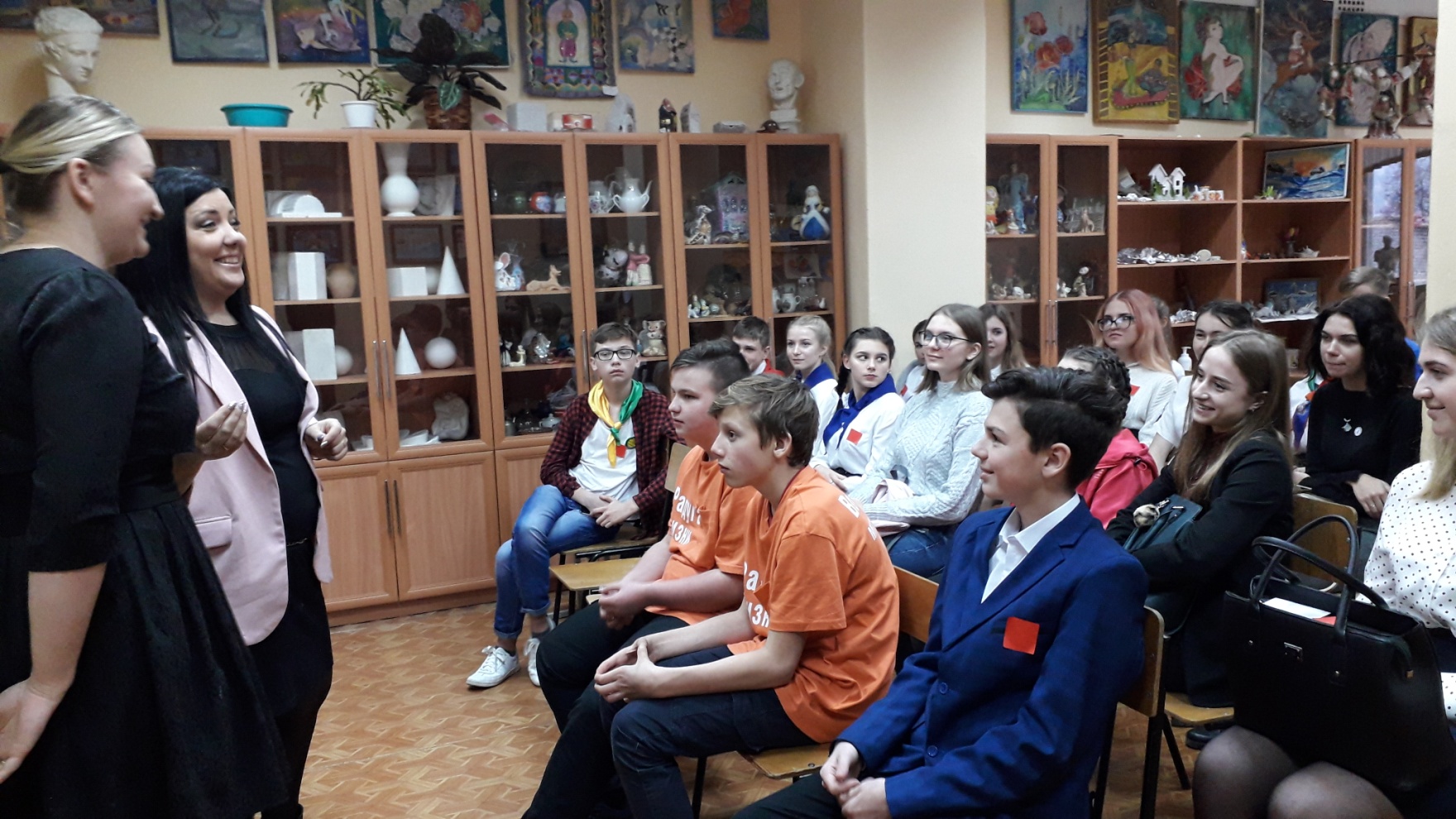 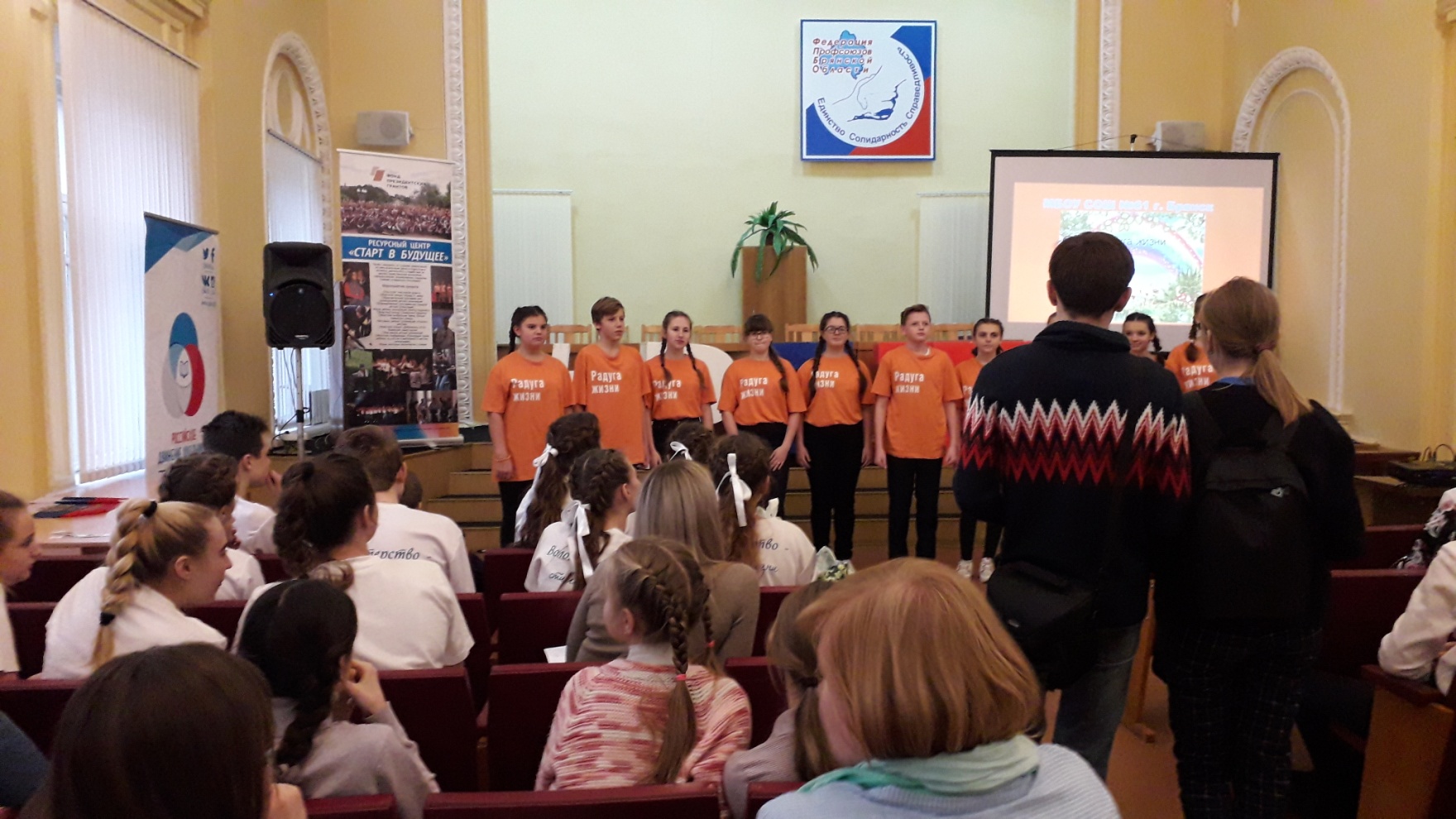 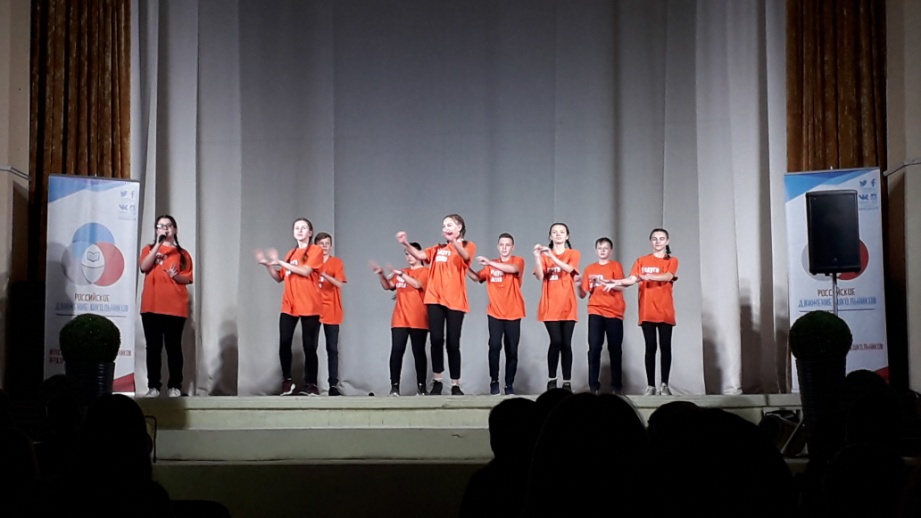 Акция «Я – гражданин»
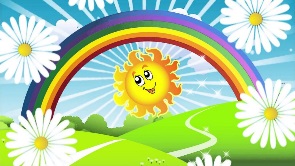 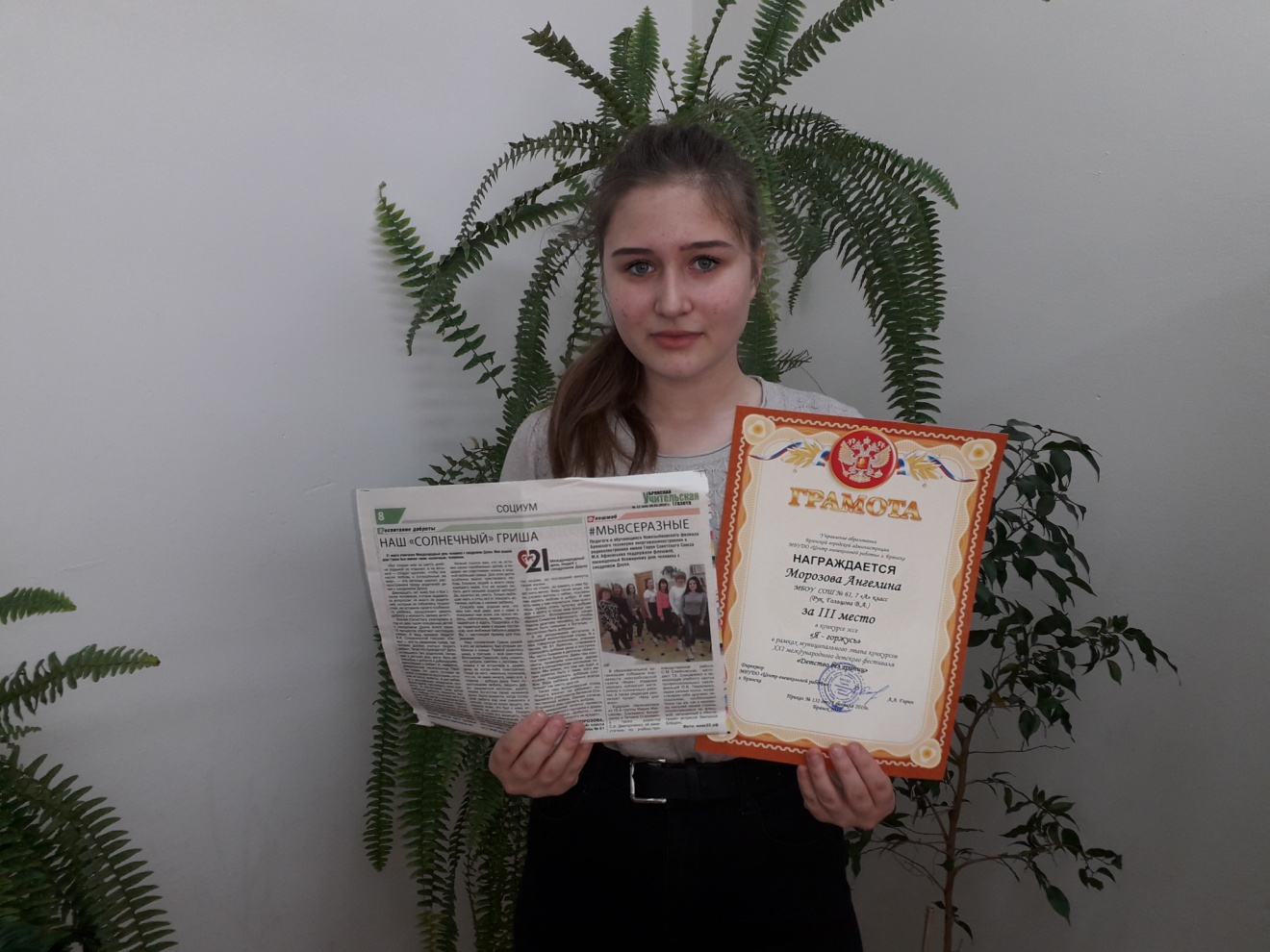 Акция ЗОЖ
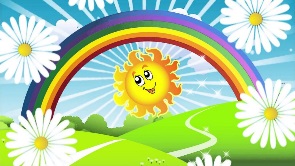 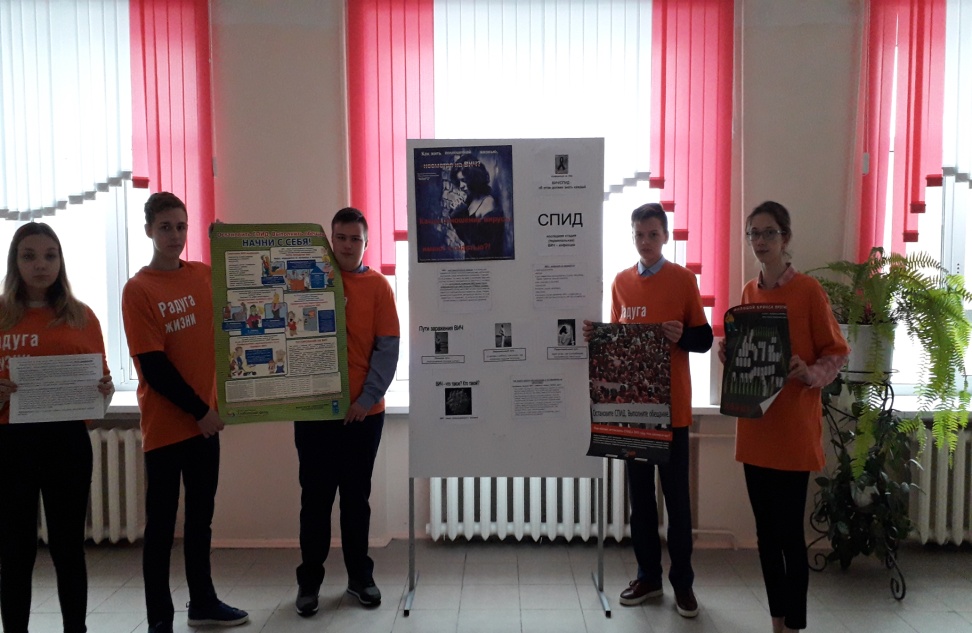 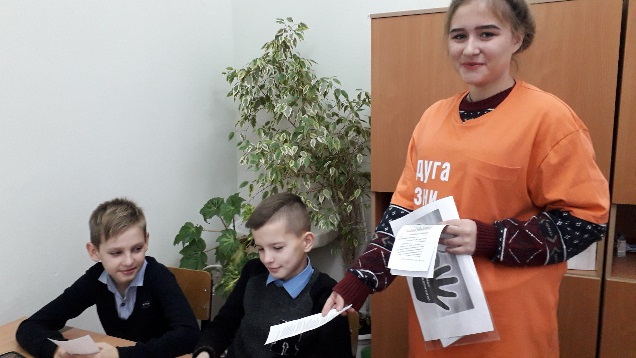 Акция ЗОЖ
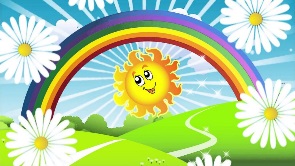 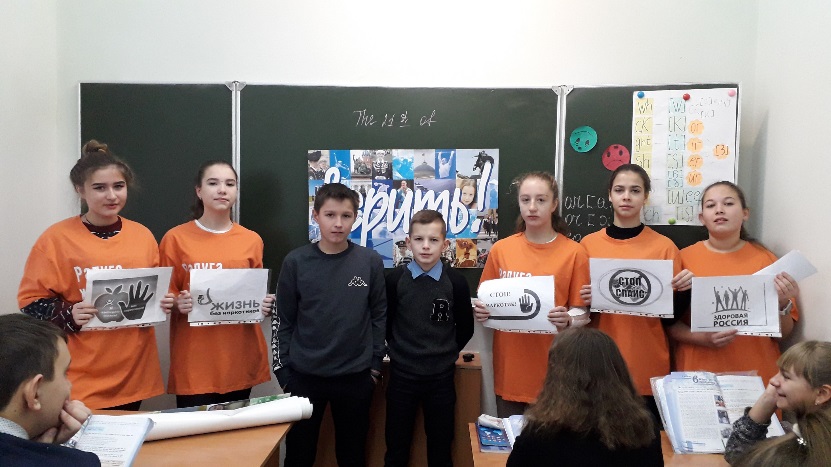 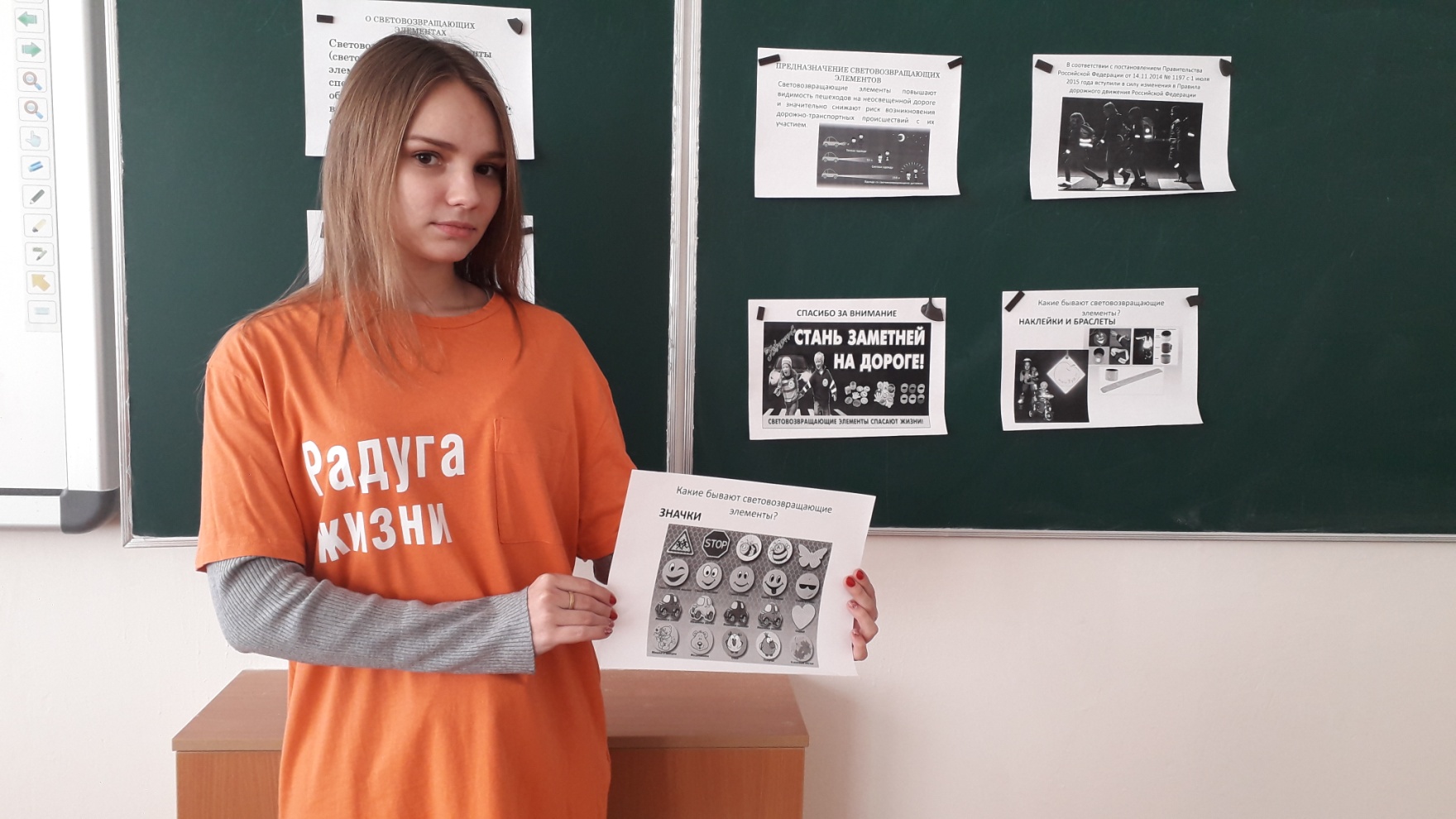 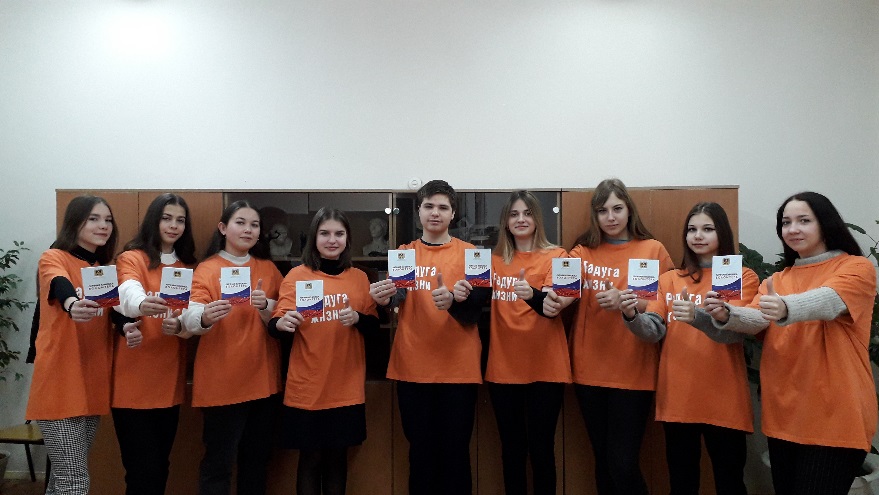 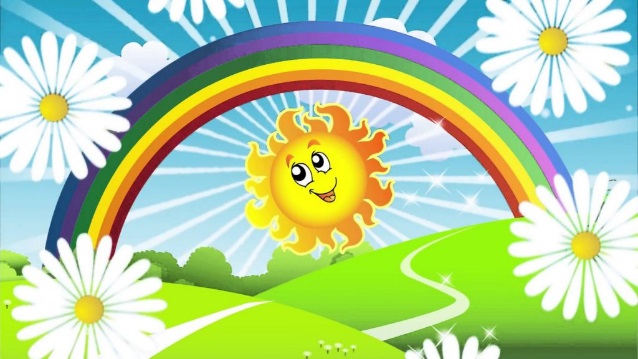 волонтёрство – удивительное движение, которое помогает человеку подняться над собственными проблемами и увидеть беды и заботы других людей, а главное, щедро дарить окружающим радость, надежду и душевное тепло